OXERON
UKŁADY KOGENERACYJNE 
I TRIGENERACYJNE
OXERON
Specjalizujemy się w dostarczaniu nowoczesnych systemów kogeneracyjnych oraz trigeneracyjnych. 

Jako integrator technologii energetycznych wspieramy klientów przemysłowych, instytucje i samorządy 
we wdrażaniu optymalnych rozwiązań techniczno-ekonomicznych.

Naszą przewagą konkurencyjną jest holistyczne podejście do kogeneracji: łączymy szeroką gamę dostępnych jednostek z indywidualnym dopasowaniem systemów do potrzeb klienta. 

Działamy w modelu partnerskim, dbając o transparentność i terminowość realizacji.
biuro@oxeron.pl | www.oxeron.pl
3kW - 4500kW
200 tys. wariantów
Moc elektryczna oferowanych urządzeń
Ilość możliwych konfiguracji układów
UKŁADY KOGENERACYJNE
Nasi specjaliści dobiorą układ kogeneracyjny dostosowany do Państwa rozbiorów energii.
Oferujemy jednostki kogeneracyjne takich producentów jak:
2G, Elco, Jenbacher, Liebherr, MAN, MTU, Rolls Royce, Senertec, Toyota, Yanmar, MWM, Caterpillar, Wärtsilä
oraz wielu innych.
biuro@oxeron.pl | www.oxeron.pl
ROZWIĄZANIA ZINTEGROWANE
Woda lodowa z ciepła odpadowego (trigeneracja)
Kogeneracja (gaz ziemny, propan, wodór, syngaz, biogaz)
Przemysłowe pompy ciepła (amoniak, freon, propan, CO2)
Wytwornice pary i kotły parowe
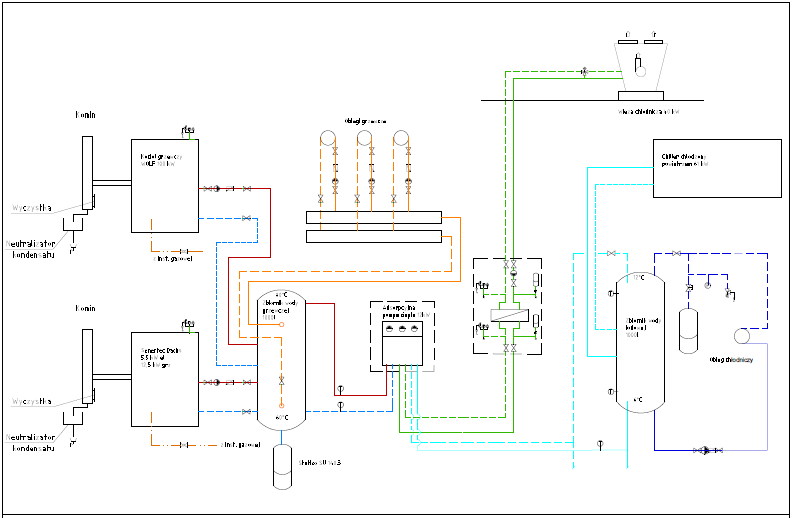 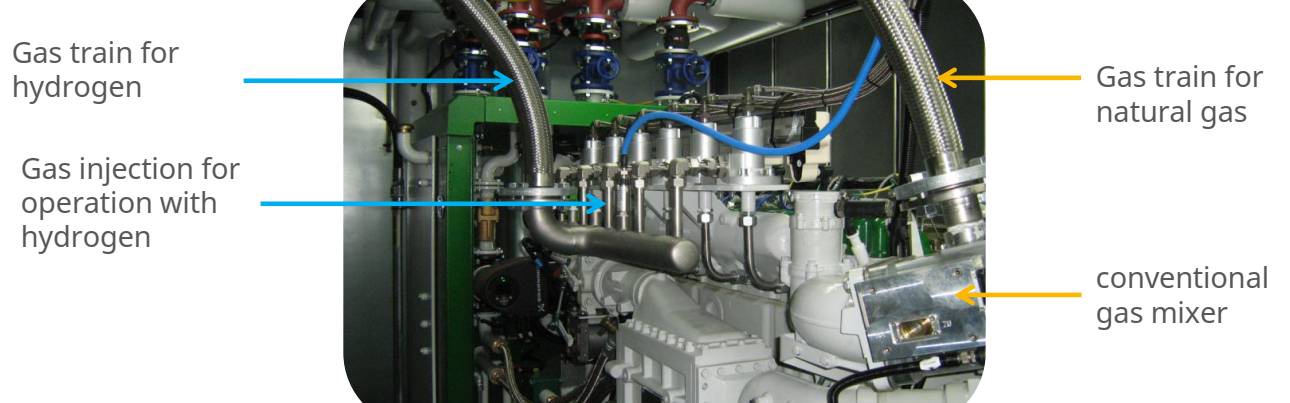 biuro@oxeron.pl | www.oxeron.pl
BEZPOŚREDNIA WSPÓŁPRACA
Współpracujemy  z producentami urządzeń oraz wieloma czołowymi wykonawcami.
biuro@oxeron.pl | www.oxeron.pl
KONCEPCJA WDRAŻANIE
Układ dostostowany do wymagań energetycznych                     i potrzeb operacyjnych.

Współpraca z istniejącą infrastrukturą lub niezależnie rozwiązanie wyspowe.

Realizacja zgodnie z najwyższymi standardami, zgodność z normami bezpieczeństwa i efektywności energetycznej.

Rygorystyczne procedury jakości, testy wydajności, kontrole bezpieczeństwa i walidacje.
biuro@oxeron.pl | www.oxeron.pl
ETAPY REALIZACJI INWESTYCJI
01
02
03
04
05
06
OCENA WARUNKÓW TECHNICZNO-EKONOMICZNYCH
OFERTA
MONTAŻ FINANSOWY
 ZAMÓWIENIE
DOPŁATY 
ZE ŚRODKÓW PUBLICZNYCH
PREMIA /CERTYFIKATY
WARUNKI PRZYŁĄCZENIA
PRZYGOTOWANIE PUNKTÓW STYKU
DOSTAWA
MONTAŻ
UZGODNIENIA
URUCHOMIENIE
OPIEKA SERWISOWA
UTRZYMANIE 
W RUCHU
biuro@oxeron.pl | www.oxeron.pl
Gwarantowany czas reakcji serwisowej w 24h
SERWIS
Elastyczne umowy i indywidualne podejście
Nasz dział serwisowy zapewnia wsparcie gwarancyjne i pogwarancyjne dla silników kogeneracyjnych i związanych z nimi instalacjiami na terenie całego kraju.
Obsługa całego cyklu życia systemów kogeneracyjnych
Wykwalifikowana kadra i nowoczesne zaplecze techniczne
biuro@oxeron.pl | www.oxeron.pl
FINANSOWANIE
Oferujemy szeroki zakres elastycznych rozwiązań finansowych, które pozwalają na wygodne i dopasowane do potrzeb sfinansowanie naszych usług.
Leasing finansowy z zerową wpłatą własną

Pożyczki z finansowaniem w EURO lub PLN

Płatności rozłożone na kilka transz

Finansowanie bezpośrednie od producentów

Dotacje i montaż finansowy
biuro@oxeron.pl | www.oxeron.pl
OXERON
+ 48 505 979 123,        + 48 605 501 300
WHERE ENRGY MEETS INGENUITY
biuro@oxeron.pl       piotr.zalewski@oxeron.pl
www.oxeron.pl
Hetmańska 26, 82 -300 Elbląg
Copyright © Oxeron Sp. z o. o. 
Wszystkie prawa zastrzeżone.
OXERON
DZIĘKUJEMY ZA UWAGĘ